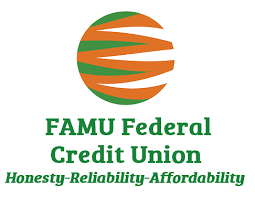 “Caring for Members 
is Service”

87th SHAREHOLDERS
VIRTUAL ANNUAL MEETING
May 10, 2022
             6:30pm – 7:30pm
FAMUFCU MISSION STATEMENT

The purpose of the FAMU Federal Credit Union is to provide the best member service,
quality financial services, and products that meet or exceed the needs of its 
members at affordable prices.
Lorenzo Alexander, Board ChairSheilah Montgomery, CEO
AGENDA
CALL TO ORDER			                            Lorenzo Alexander, Chair
Determination of Quorum			       Michael Simmons, Secretary
Invocation						       Alton Royal, Vice Chair
Approval of Minutes (2021)			       Michael Simmons
New President Announcement		                  Lorenzo Alexander
Chair of the Board Report			        Lorenzo Alexander
Chair of Supervisory Committee Report                 Delores Glover
President/CEO Report				        Sheilah Montgomery
Old Business
                      Update of Technology/Products         Andrea Steinlauf
New Business
		Emeritus Board Announcement	          Lorenzo Alexander
Chair of the Nomination Committee Report	          Michael Simmons
		Election of Board Members
Closing Remarks						Lorenzo Alexander
ADJOURNMENT



Door prizes will be randomly selected from attendees’ present
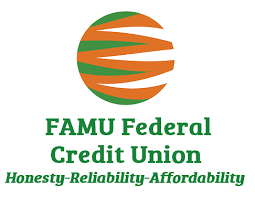 87th ANNUAL SHAREHOLDERS MEETING
                 May 10, 2022
                 6:30pm – 7:30pm
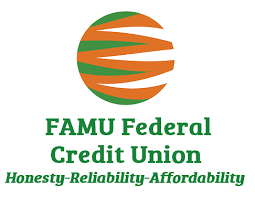 86TH ANNUAL SHAREHOLDERS MEETING MINUTES
Florida A&M University Federal Credit Union (FAMU FCU)
86th Virtual ANNUAL MEETING MINUTES
July 20, 2021

Meeting Called to Order: Mr. Lorenzo Alexander called the meeting to order at 6:45 pm. Mr. Michael Simmons stated that a quorum was present per the bylaws.
 
Invocation
Invocation by Alton Royal
 
Introduction of Board Members and Supervisory Committee
Introduction of board members by Chairman Alexander
•    Lorenzo Alexander, Chairman of the Board
•    Alton Royal, Vice Chairman
•    Michael Simmons, Secretary
•    Herbert Bailey, Treasurer
•    Gwendolyn Spencer, Board member
•    Wanda Ford, Board member
Terence Hinson, Board member
 
Supervisory Committee: Delores Glover-Chair, Paulette McFarland, Patricia Thompson, and Naomi Shamatutu-Dzikunu
 
Approval of the Minutes
Motion: Motioned by Donald Thomas to approve the annual meetings minutes from 2020, seconded by Elton Thomas. Motion carried.
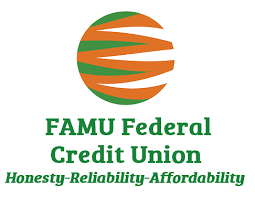 86TH ANNUAL SHAREHOLDERS MEETING MINUTES
Florida A&M University Federal Credit Union (FAMU FCU)
86th Virtual ANNUAL MEETING MINUTES
July 20, 2021

Chairman of the Board Report:  
Mr. Alexander welcomed members to the 86th Annual Meeting.  He stated that  FAMUFCU mission is to provide the best member service and products to meet or exceed the needs of its members at affordable prices.  Mr. Alexander reminded the shareholders that FAMUFCU was chartered by employees of the Florida A & M University.  He reported that FAMUFCU provided financial access to members who have used the credit union to buy their first home, car, put their children through college, pay off debts, obtain emergency loans during storms and tough times, provided access to capital for those small minority businesses to start their own investments for the future, these are just a few financial opportunities that area available for members of the credit union. 
Although many challenges have taken place, our focus and vision remain clear, to create great value for members, deliver exceptional service, and to provide financial solution to help members achieve their dreams.  On behalf of the Board of Directors, we thank you for entrusting us to listen to your concerns, initiate solutions, and help you achieve your financial goals.

Supervisory Committee Report- Delores Glover, Committee Chair
NCUA regulations: § 715.3 General responsibilities of the Supervisory Committee. 
Mrs. Glover reported the General responsibilities of the Supervisory Committee, (a) Basic: The supervisory committee is responsible for ensuring that the board of directors and management of the credit union: (1) Meet required financial reporting objectives and (2) Establish practices and procedures sufficient to safeguard members’ assets.  To determine an independent audit, the committee attained Ewart and Associates for our 2020 audit. We also engaged Leverage to perform interim audits.  We found that the credit union had an exceptional audit with minor recommendations, in additional to that, we are well capitalized.  She affirmed that FAMU Federal Credit Union, a minority depository institution, a community development financial institution, and the fourth oldest credit union in this nation is financially strong and its members assets are safe. Working with Ms. Kim Brown, NCUA PCO examiner, has provided the guidance and assistance to ensure that the credit union will have long term sustainability.  Mrs. Glover thanked Mrs. Montgomery (CEO) and Ms. Steinlauf (SVP of Operations) for providing the path for the credit union to do great things as a minority depository institution.  She also thanked the supervisory committee who continues to remain very strong. Finally,  she thanked the shareholders for allowing the committee to be of service this year and years to come.

Supervisory Committee
Delores Glover, Committee Chair
Terence Hinson – Board Liaison 
Committee Members -  Paulette McFarlane, Patricia Thompson, Naomi Dzikunu
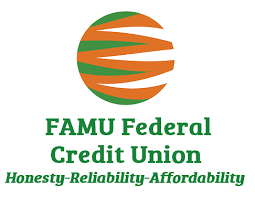 86TH ANNUAL SHAREHOLDERS MEETING MINUTES
Florida A&M University Federal Credit Union (FAMU FCU)
86th Virtual ANNUAL MEETING MINUTES
July 20, 2021

President/CEO Report:
Mrs. Montgomery greeted the membership and stated that even though this pandemic has been challenging, it also provided opportunities to implement upgrades to technology as an optimal means to provide exceptional service. An unprecedented number of members used technology to transact business. She expressed her appreciation for the membership’s patience and loyalty.  Many members were affected by the pandemic shutdown.  In response FAMUFCU was able to provide deferments, emergency loans and other financial assistance. With the grant received from the Office of Economic Vitality, FAMUFCU was fortunate to provide micro-loans to minority and women owned business who were hit extremely hard. To date we have received over $1 million in grants for net worth and to increase our return on assets.   The credit union ended the year with a net income of $991,711 and a delinquency ratio of 2.20%. She thanked staff for their tremendous work and sacrifices during this pandemic. She introduced staff: Ms. Steinlauf, Ms. Battle, Ms. Ross, Ms. Norton,  and Ms. Manker.  With Mrs. Montgomery included, they called themselves “sensational six”  determined to provide exceptional service even though it was just us for most of the year.  She thanked the board for entrusting her with the operation of the credit union, as well as their extraordinary leadership and governance.

Old Business:
None

New Business:
Mrs. Glover requested that a report of upgrades in technology as well as new products and services be presented at the next annual meeting.
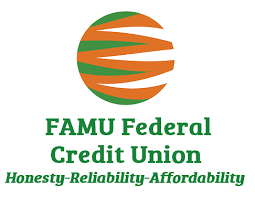 86TH ANNUAL SHAREHOLDERS MEETING MINUTES
Florida A&M University Federal Credit Union (FAMU FCU)
86th Virtual ANNUAL MEETING MINUTES
July 20, 2021

Nominating Committee Report:  
Mr. Royal reported that nominating committee is tasked to provide qualified candidates to serve as a Board of Directors.  The members of the Board of Directors are volunteers. Specifically, the Board of Directors is responsible for directing and controlling the affairs of the Credit Union. Though the Board members will not personally perform the task themselves, the board is ultimately responsible for making sure the Credit Union:
Is properly managed by a qualified CEO and competent staff;
Operates using sound business practices as mandated by NCUA;
Complies with all applicable federal laws and regulations;
Achieves the goals stated in the charter;
Fulfills its purpose of making affordable loans and encouraging thrift;
Provides adequate financial reserves to cover possible losses;
Protects against unauthorized or illegal acts through safe operating procedures.
The FAMU Federal Credit Union currently has seven (7) members on the Board of Directors, who serve staggered three (3) year terms. The Nomination committee recommended the following nominee to serve a three (3) year term: Herbert Bailey.
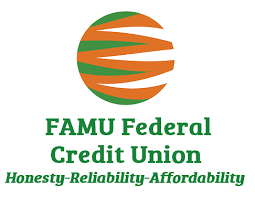 86TH ANNUAL SHAREHOLDERS MEETING MINUTES
Florida A&M University Federal Credit Union (FAMU FCU)
86th Virtual ANNUAL MEETING MINUTES
July 20, 2021

Election of Board Members
Mr. Alton Royal of the Nominating Committee was introduced and provided the credentials of the nominee recommended to fill the three-year term on the Board of Directors. The current board has seven board members serving staggered 3-year term limits. There were no candidates by petition.  There was only one vacant position this year.  The nominating committee recommended the following candidate to fill the position:

• Mr. Herbert Bailey
 
Motion: Eric Thomas motioned to approve the nominees by acclamation to serve as board members, seconded by Michael Simmons. Motion carried. The Chairman of the Board declared the election certified by acclamation with no opposition. The Board Chair congratulated the elected board member.

Announcements and Acknowledgements
Recognize Mrs. Connie Evans long term advocate and supporter of FAMUFCU.  
The Board Chair thanked Mr. Michael Simmons for hosting the Annual meeting Zoom sessions and for the inspiring videos.
 
Door Prizes
 $25 gift cards were randomly selected from the members. Drawing held for the youngest and oldest member present; member that has been a credit union member the longest; and the newest credit union member.  Prizes available for pick up at the credit union office.
 
Adjournment
There being no further business, virtual meeting adjourned at 7:40pm

Michael Simmons, Secretary                                                 Lorenzo Alexander, Board Chair
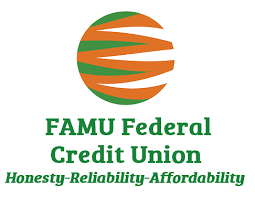 FAMU FCU FINANCIAL SUMMARY DECEMBER 31, 2021
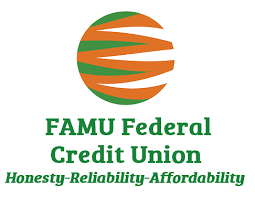 CHAIRMAN OF THE BOARD 2022 REPORT
CHAIRMAN’S REPORT 
Presented by: Lorenzo Alexander, Board Chairman 
 
The FAMU Federal Credit Union Board of Directors would like to welcome each of you, and to personally thank you for joining our 87th Annual Meeting. Our Mission is to provide the best and most competitive financial services and products to meet or exceed the needs of our members.
 
Today, we celebrate 87 years of providing financial services to our field of membership. The FAMU Federal Credit Union was chartered by the Alumni of Florida A&M University on that great day in 1935. 
 
For 87 years, we have provided financial access to our members to assist in improving their way of life to purchase their first or second home, new car or pay for college tuition, pay off debts, build a better credit rating, obtain emergency loans after a storm and tough times, and gain access to capital for their small minority owned business and investments for future needs. These are just a few of the many financial service opportunities that are available for our credit union members.
 
Now with more than two years in a COVID-19 environment, there have been changes and new challenges to both our lives and how financial services are provided. We thank each and everyone of you for your patience, understanding, loyalty and trust during this unprecedented time. Although many changes have taken place, our focus and vision remain the same - to create greater value for our members, deliver exceptional service, and to provide financial solutions to assist our members achieve their financial needs and dreams.
 
On behalf of the Board of Directors and the Credit Union Staff, we sincerely thank each and everyone of our members for supporting and entrusting us to listen to your concerns, initiate solutions, and help you achieve your financial needs and goals.
SUPERVISORY COMMITTEE CHAIR 2022 REPORT
Florida A&M University Federal Credit Union (FAMUFCU)
87th Annual Meeting
Supervisory Committee Report
May 10, 2022
The Supervisory Committee is appointed by the Board of Directors and operates under the rules and regulations of the National Credit Union Administration (NCUA). 
The Supervisory Committee is required to ensure that an independent review of the credit union’s financial records is conducted annually. Ewart and Associates were retained by the Supervisory Committee to perform an annual audit, which includes financials, Bank Secrecy Act (BSA) and other regulatory requirements.  The FAMUFCU received an excellent audit review with minor recommendations and/or exceptions.  Therefore, FAMU Federal Credit Union as of December 31, 2021, is well capitalized and operates in accordance with the United States Generally Accepted Accounting Principals (GAAP) and NCUA regulatory requirements.  Thus, we affirm the FAMUFCU, a Minority Depository Institutions (MDI), a Community Development Financial Institution (CDFI) and the 4th oldest credit union in the nation is financially strong and member assets are safe.  Additionally, audits were completed by MSL CPAs & Advisors for the Black Business Loan Program in which no findings were cited, nor recommendations made.
 
Working with Mrs. Christina Sapp-Thomas, NCUA Examiner, Mrs. Sheilah Montgomery, Chief Executive Officer; Andrea Steinlauf, Senior Vice President, Sara Ross, Financial Services Solutions Manager and the entire FAMUFCU team, we make no mistake in sharing that this credit union is on a path to do great things as a Minority Depository Institution.
 
We continued the quarterly financial audits conducted by the League of Southeastern Credit Unions on behalf of the Supervisory Committee due to COVID-19 protocols.  
 
Florida A&M University Federal Credit Union received CDFI RRP grant funds from the U.S. State Treasury because of COVID-19 and will continue to partner with the Florida Office of Economic Vitality to continue our efforts to support minority and small businesses.  These resources will enhance our ability to create additional investments in minority businesses, increase community participation, expand products and services to our membership which include but are not limited to major technology upgrades, first time home buyers’ programs and improved remote banking. 
	
Special thanks to the Supervisory Committee members, Patricia Thompson, Paulette McFarlane, Naomi Dzikunu, and our prior Board Liaison; Herbert Bailey, and our new Board Liaison; Terence Hinson, for their continuous commitment to the credit union.  Congratulations to the new President, Ms. Alexandria Currie who will start on June 1, 2022.
 
To the FAMUFCU staff, volunteers, and members we MUST always remember to Strike, Strike and Strike again!
 
Submitted by:
Delores Glover, Supervisory Committee Chair 
Paulette McFarlane – Secretary 
Patricia Thompson -Member, Naomi Dzikunu – Member
Terence Hinson - Board Member Liaison, Herbert Bailey – Board Member Liaison
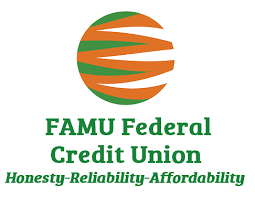 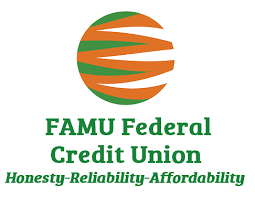 CEO 2022 REPORT
Florida A&M University Federal Credit Union (FAMUFCU)
87th Annual Meeting
President/CEO Report
May 10, 2022
 
2021 has been an exciting and rewarding year.  We’ve accomplished many milestones that include but are not limited to, a historic net worth ratio, unprecedented earnings, increased assets, a successful micro-loan program, PPP lender, and the recipient of grants from the county and US Treasury.  The collaborative efforts of the Board, management and staff provided the work required to continue the progressive and successful operation of the credit union. It has been a pleasure being of service to the members of FAMU Credit Union.  Thanks to the staff for their commitment and dedication.  A special thanks to the membership for your willingness to embrace the credit union’s technology during the pandemic.  As we move forward, the future looks even brighter.  I am extremely excited about Ms. Alexandria Currie, the new President of FAMUFCU becoming a member of this great FAMUFCU family.  The three years that I’ve shared with you has been one of the most rewarding in my career.  Thank you all for the southern welcome and support.
 
God Bless you all.
 
Sheilah Montgomery
Pres/CEO
 
Staff:  Andrea Steinlauf, SVP of Operation
           Sarah Ross, Financial Services Solutions Manager
           Alfreda Battle, FSR
           Maria Davis, FSR
           Gerald Hinson, Business Loans
           Marilyn Kinser, Accounting Clerk
OLD BUSINESS
Technology & Digital Strategy Updates:
 
Florida A&M University Federal Credit Union is changing its operation to incorporate more self-service strategies.  We are working to transform our branch from a transaction center to a service center to better serve our members.  FAMU FCU has achieved a lot with limited resources, but future growth and expansion will need to come from digital solutions. We have already made significant strides toward achieving our goals.  We have plans to continue to implement and support new strategies.
 
MessagePay
We installed and implemented the MessagePay Loan Payment by Text feature in 2021. This is a fantastic option that allows the credit union to text members when their loan payments are due (or past due) and provides the member the ability to make the loan payment simply by replying to the text.  The product is easy to use and convenient for our members.  There is also a link on the FAMUFCU.COM website for easy access to this payment feature.

Mobiliti Mobile Banking Product
FAMU FCU is finalizing the implementation of a full-service Mobile Banking product where members can access the home banking system from their mobile devices (such as cell phones, tablets and iPads), called Mobiliti.  Mobiliti is an App that resides on the mobile device and can use facial recognition or a fingerprint for member authentication.  The product is attractive and very convenient and will play a large part in FAMU FCU’s continuing digital transformation. 

Virtual Branch NEXT
An upgrade to our Virtual Branch (HomeBanking) product will be coming soon. Virtual Branch Next uses newer technology, has better security, and deeper integration to the core system, XP2 and futures products like notify and multi-channel marketing.  Initially, the product will look very similar to what members use today, but down the road it will have more functionality.

Remote Deposit Capture
One of the reasons members come into the branches is to deposit checks.  FAMU FCU currently has a stand-alone remote deposit capture product. With the Mobiliti Mobile Banking, the remote deposit capture will be part of the mobile app, increasing adoption and member convenience. 

CUNA Loanliner.com
Members can go to the Florida A&M University FCU website and apply for loans today.  CUNA Loanliner.com now integrates with XP2 to eliminate manual entry and improves response time on member loan requests

Contactless EMV Chip Debit Cards
We have implemented this product and members will begin to receive these new cards as their existing cards expire. Considering the pandemic, a contactless option for debit cards gives members a safe and convenient option.
87th ANNUAL SHAREHOLDERS MEETING
The Nomination committee recommended the following nominees to serve a three (3) year term: 
The term of three (3) member(s) will expire in 2022. In accordance with NCUA Bylaws, the Chairman of the Board appointed a Nominating Committee to recommend qualified members to fill this vacancy. Hence, the Committee recommended the following individuals: 

Name: WANDA FORD, Owner/CEO Overture Management Consultants, LLC; and Interim Vice President for Finance and Administration, Florida State College at Jacksonville (FSCJ).   

Education:  B.S. Accounting; M.S. Organizational Management; D.M. Management In Organization
Qualifications: Over 25 years of higher education administration experience including serving as Vice President for Finance and Administration and Chief Financial Officer, Executive Director of Title III Programs, Treasurer of the FAMU Foundation Board of Directors, Director of Contracts & Grants, Associate Controller, Director of Sponsored Research, and Director of Financial and Business Services. 

Name: GWENDOLYN SPENCER,  Attorney

Education: B.S Social Welfare; M.S.W. Social work; Juris Doctorate. Law
Qualifications: Manages a law practice, including but not limited to the following areas of practice: Real-Estate Law, Elder Law, Guardianship, Probate Wills and Trusts. 

Name: ALTON ROYAL, Vice Chair, Retiree

Education: B.S/MEd. degrees 
Qualifications: Served as Counselor to college Students; assistant VP Student Affairs; Director Student Financial Aid; Director/Coordinator of scholarships and private grants. As Director of Financial Aid, planned/organized/directed and administrated a comprehensive program involving an estimated 16,000+ applicants annually. Also managed scholarships and private grants programs for the FAMU Foundation.
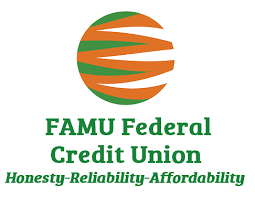 FAMUFCU - A LEGACY HBCU CREDIT UNION
       CELEBRATING 87 YEARS


Q & A

Door Prizes
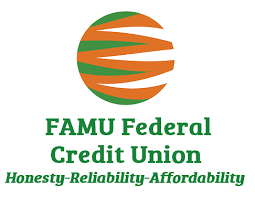